Poynting’s Theorem
Beberapa Contoh
Review dari Poynting Theorem
Usaha untuk seluruh muatan dalam volume  


Theorem Usaha Energy (Poynting’s Theorem)
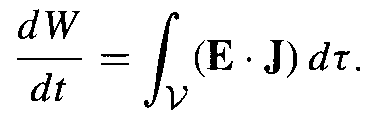 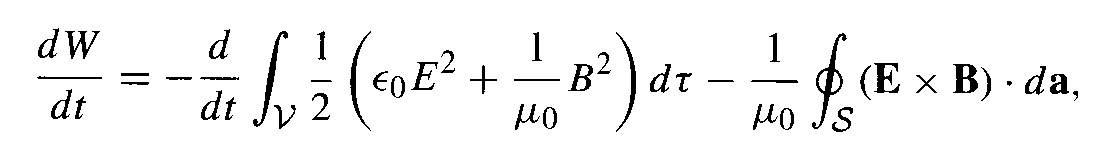 The rate at which energy
 is carried out of V
The total energy stored
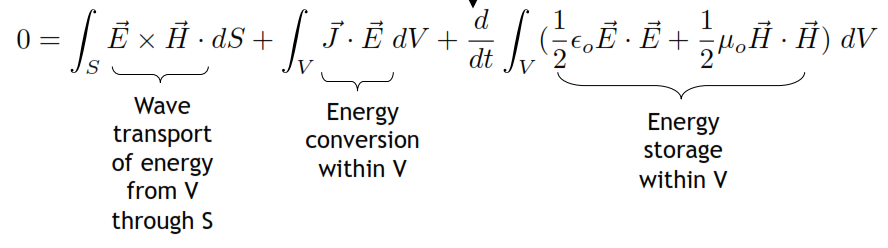 Poynting Vector
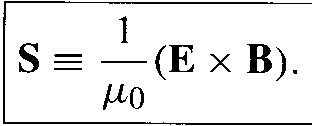 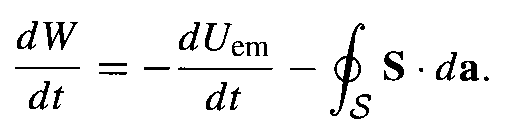 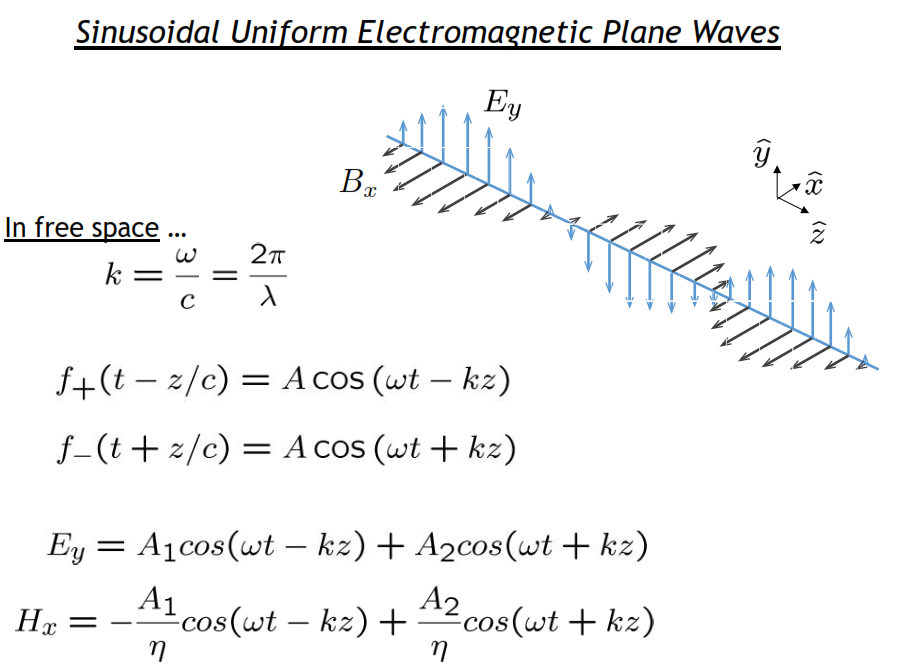 Contoh
Berapa Energi tersimpan ?
Plane wave bergerak di vacuum dengan arah z



Energy Tersimpan
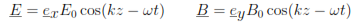 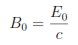 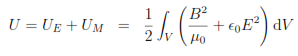 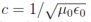 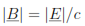 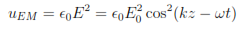 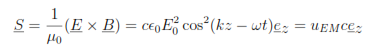 Bagaimana Menghitungnya
Energi dihitung rata rata dalam satu perioda gelombang
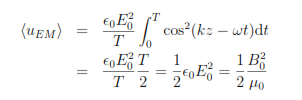 Direction of an Electromagnetic Wave
the direction of the Poynting vector must be mutually perpendicular to both the electric and magnetic fields. 
This relationship is expressed in terms of the cross product of the two fields:



What is the direction of the Poynting vector for an electromagnetic wave with its electric field component oscillating in the  direction at an instant when its magnetic field component oscillates in the  direction?
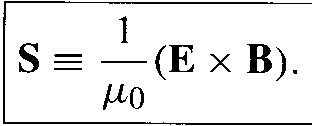 Wave propagation
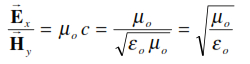 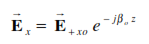 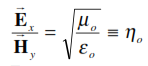 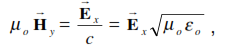 Jadi anda harus bisa menyatakan H dalam E
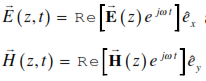 Alkisah






Real saja
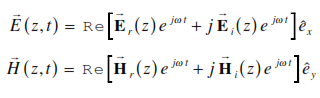 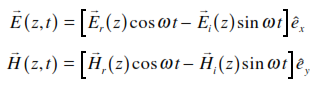 Poynting Vector nya
Dengan phasors
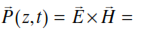 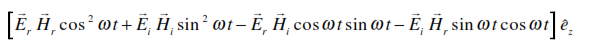 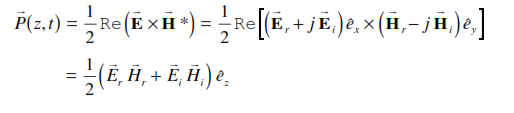 Berapa pointing vector dari plane wave yang menjalar di free space
Diberi nama INTENSITAS
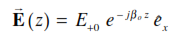 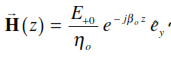 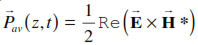 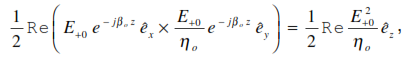 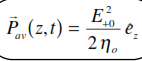